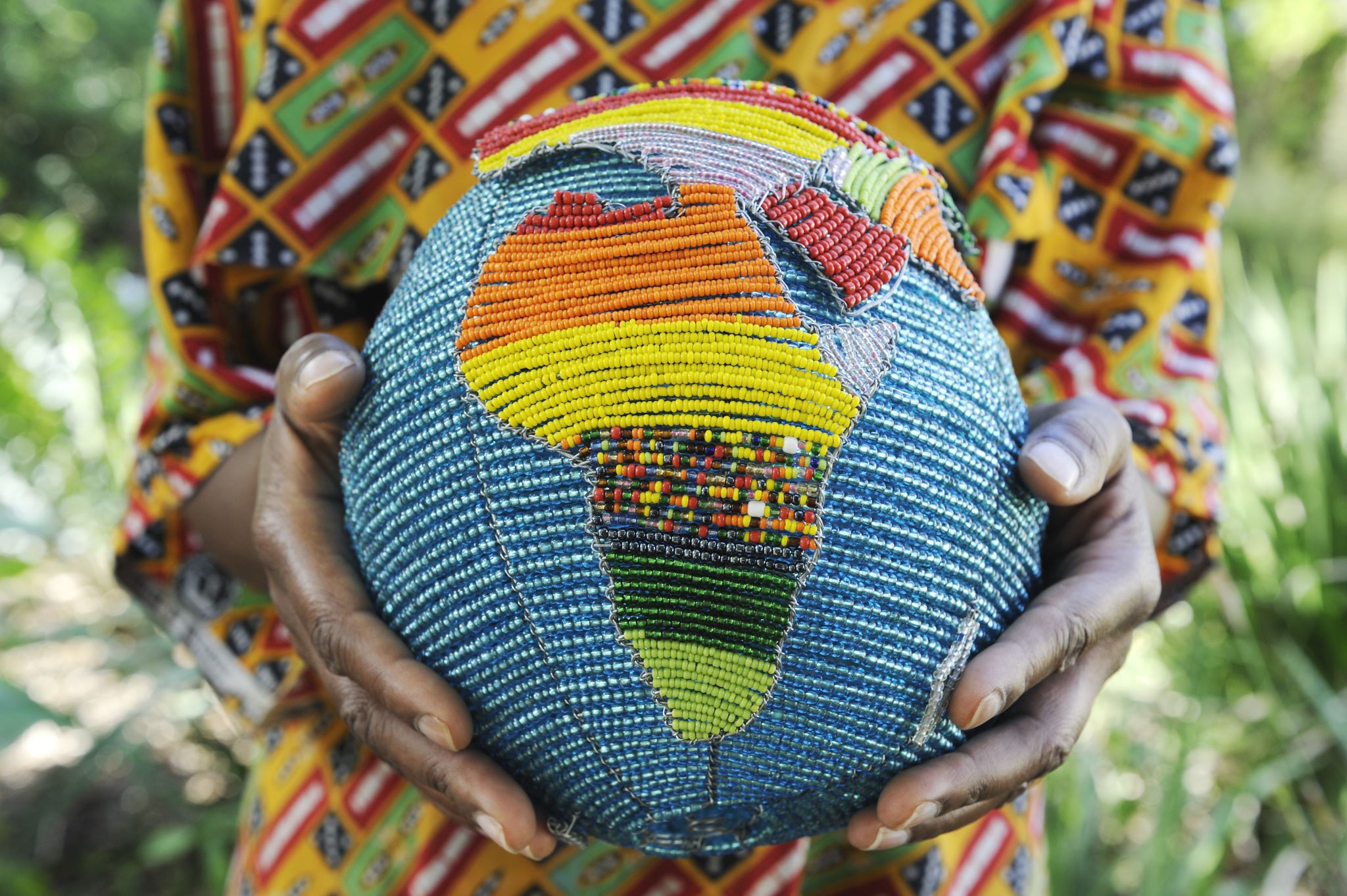 Rwanda – serce Afryki
Mikołaj Lamparski
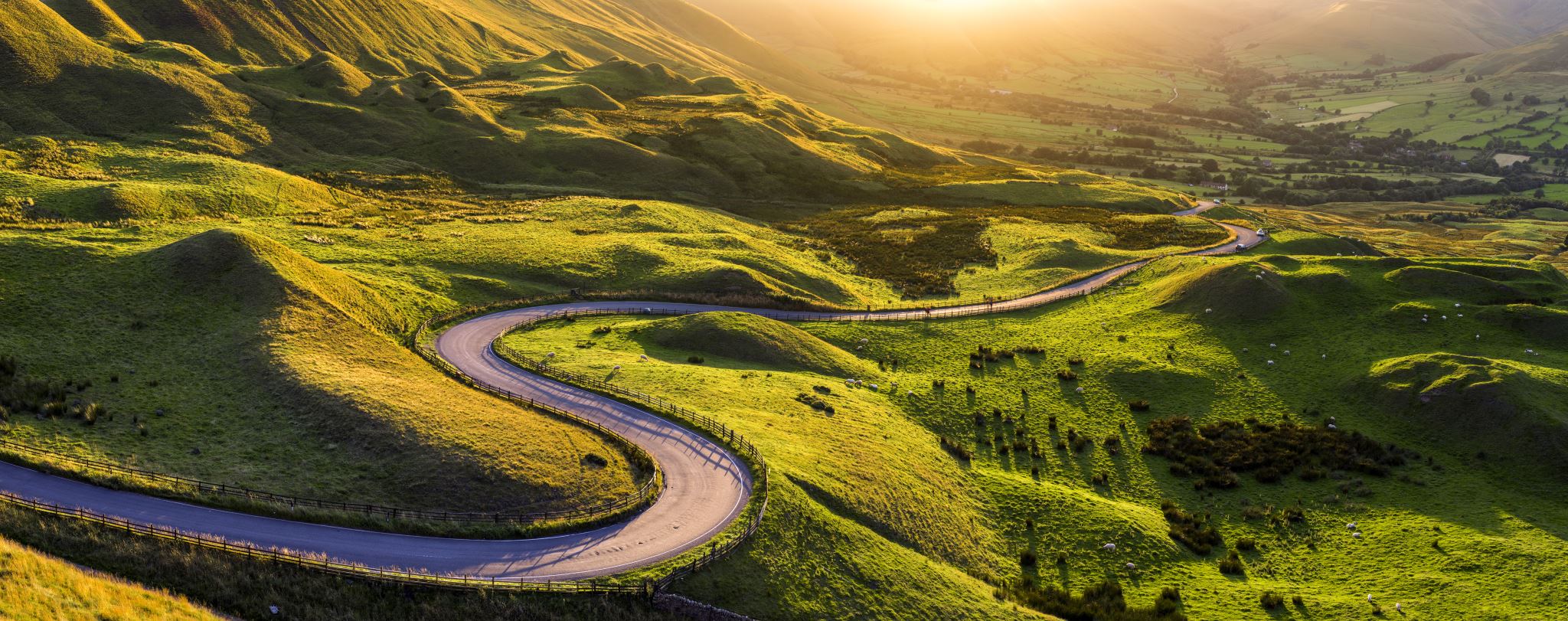 „Serce Afryki” – skąd nazwa
Rwanda jest usytuowana w centralnej części kontynentu afrykańskiego. Kraj ten posiada bogatą tradycję i kulturę
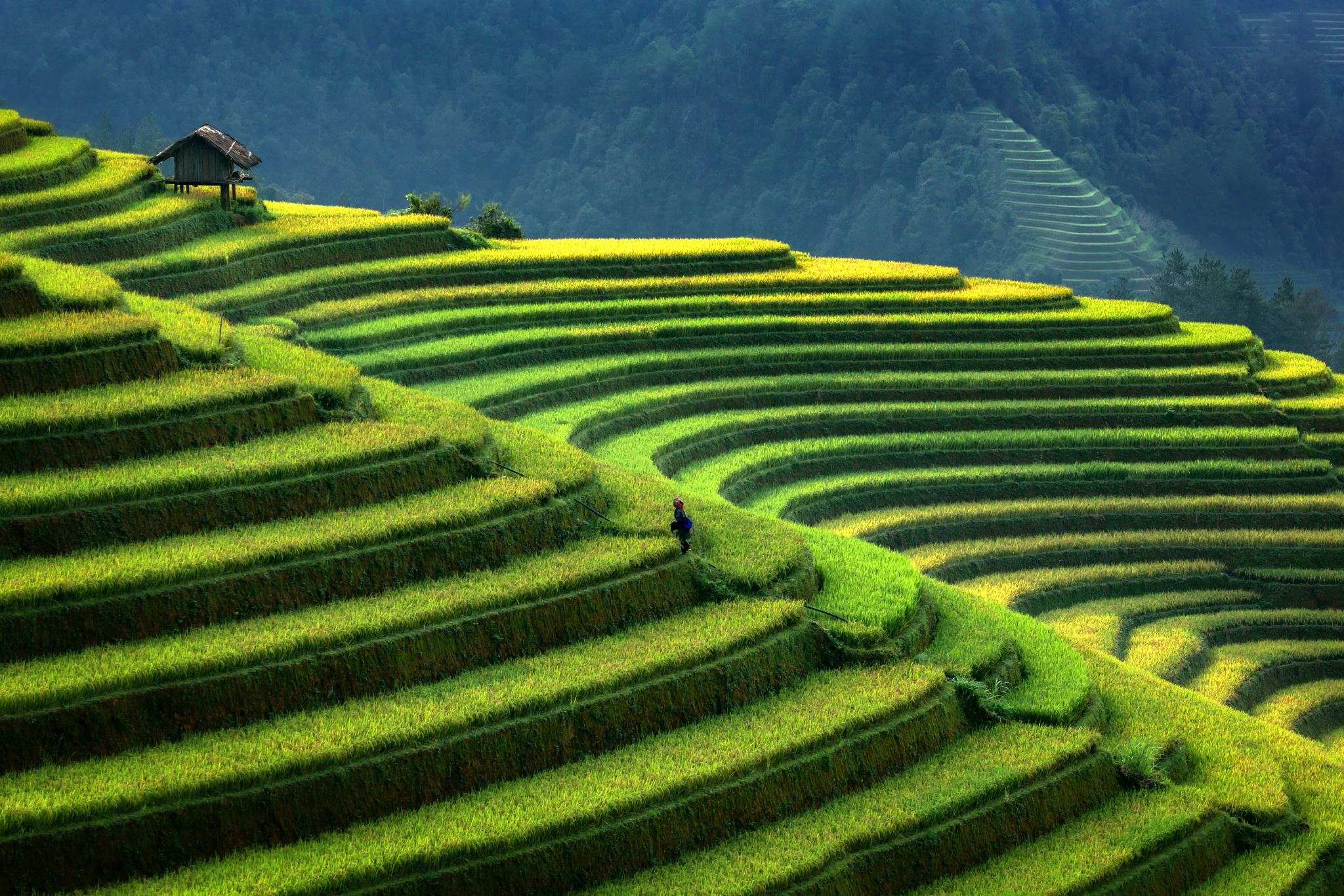 „Wyspa tysiąca wzgórz”
Rwanda jest nazywana również wyspą tysiąca wzgórz. Powodem są górzyste tereny rozciągające się wzdłuż kraju.
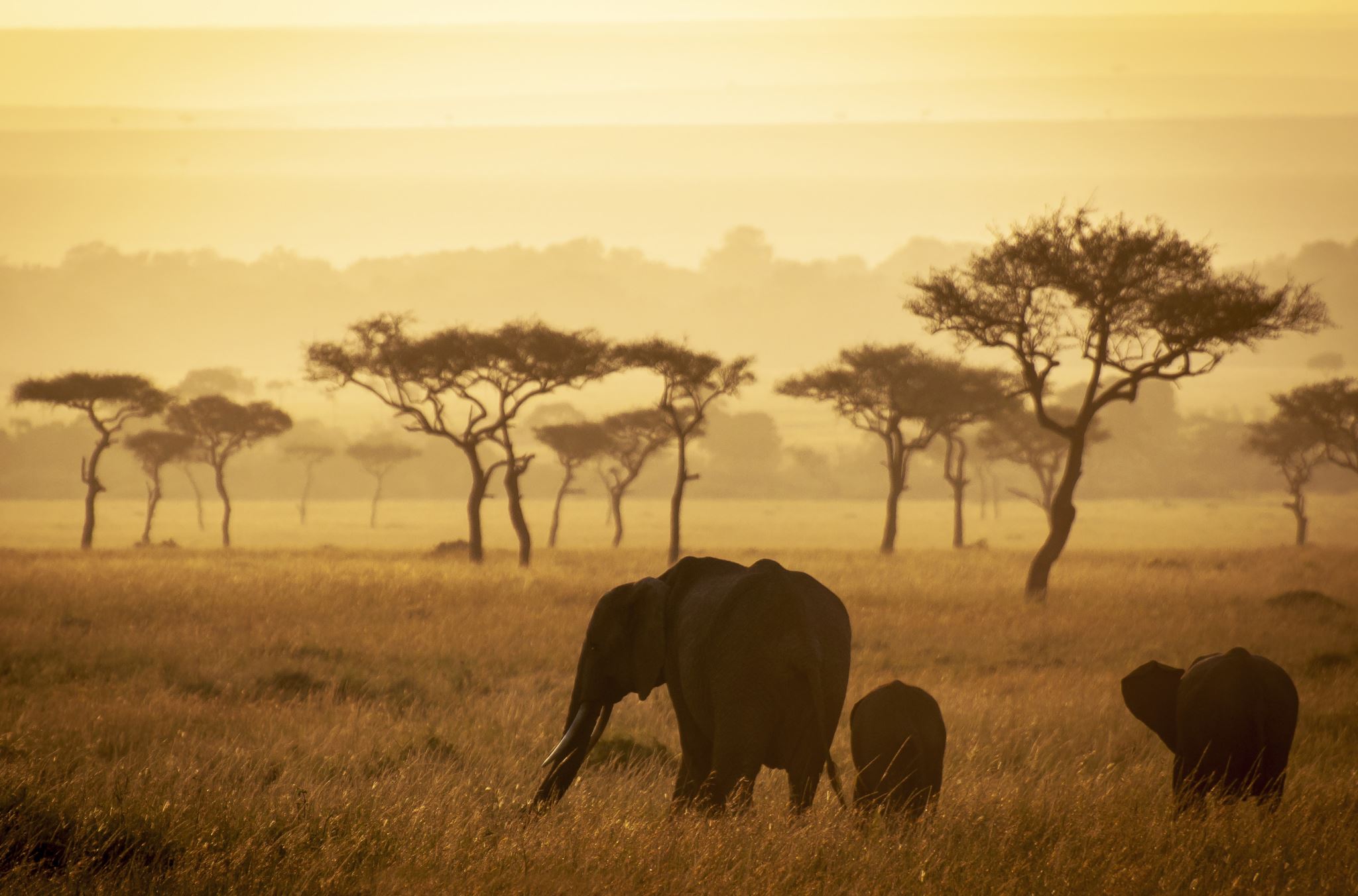 Z kim graniczy Rwanda?
Rwanda graniczy z czterema państwami:
 Kongo
 Tanzania 
 Uganda 
 Burundi
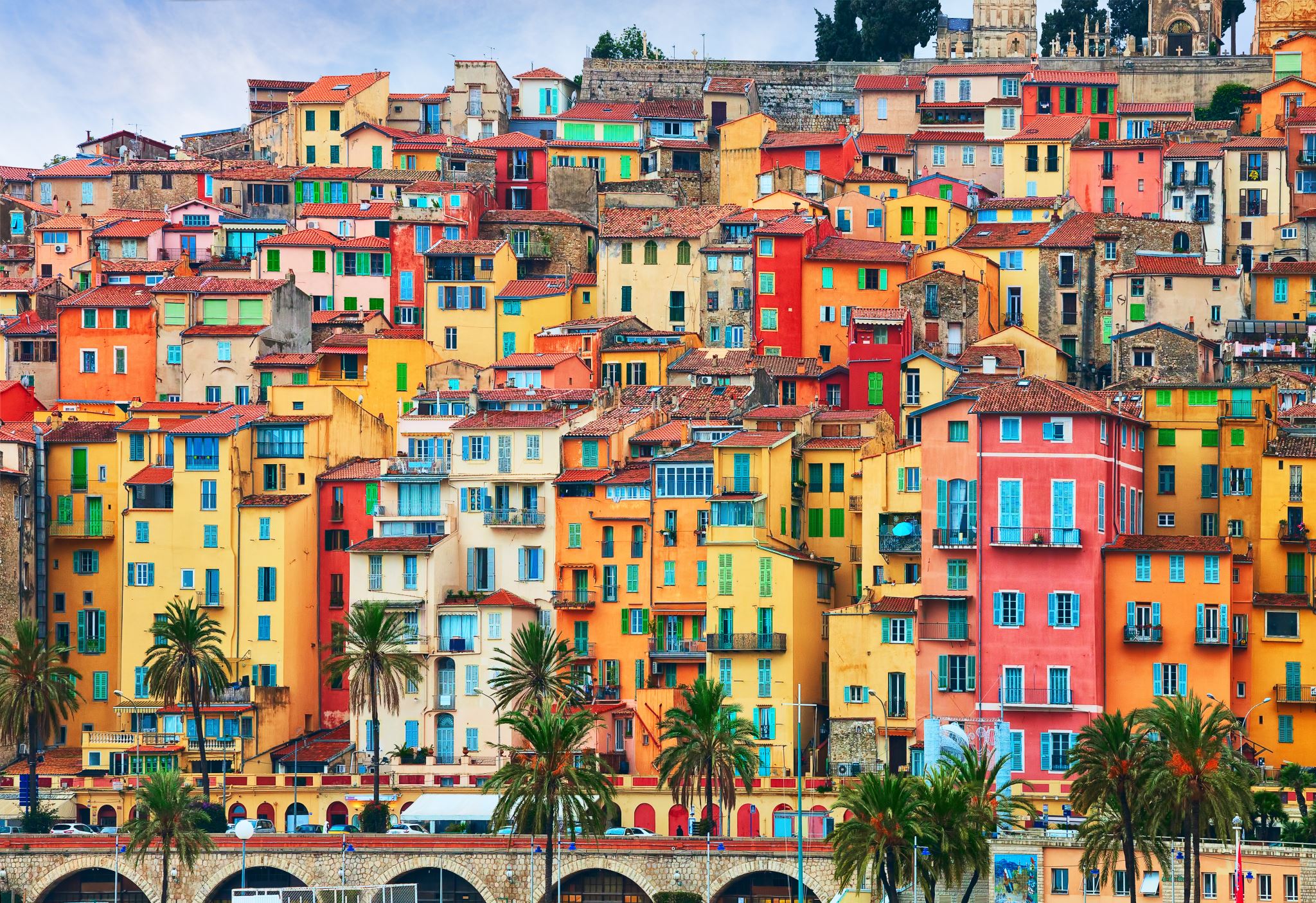 Języki urzędowe Rwandy
Rwanda posiada cztery języki urzędowe:
 Angielski
 Francuski 
Swahili
 Kinya Rwanda
Waluta Rwandy:
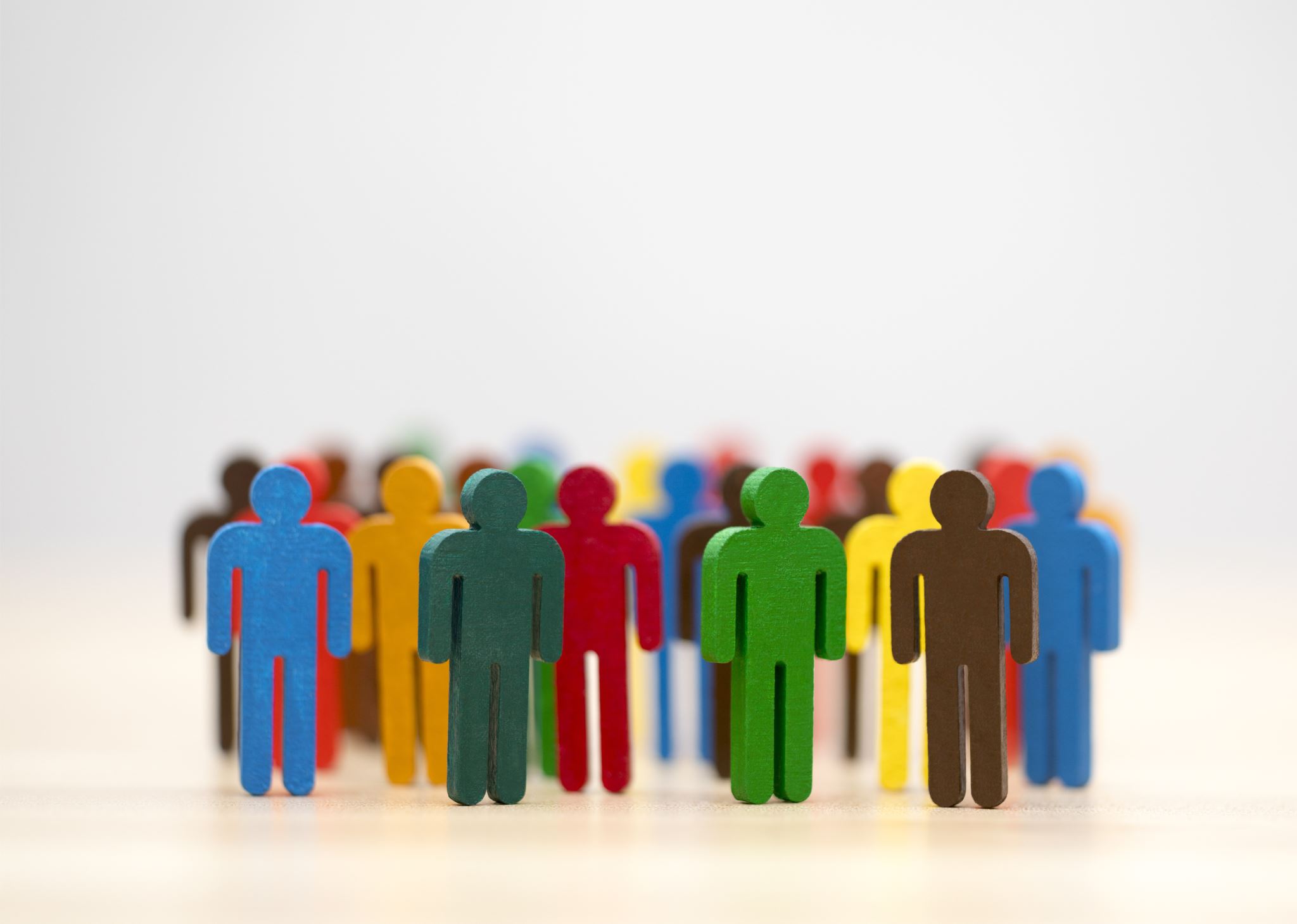 Religia Rwandy
Większość mieszkańców Rwanda jest chrześcijanami. Przed erą ludobójstwa 90% społeczeństwa należało to katolicyzmu lub protestantyzmu.
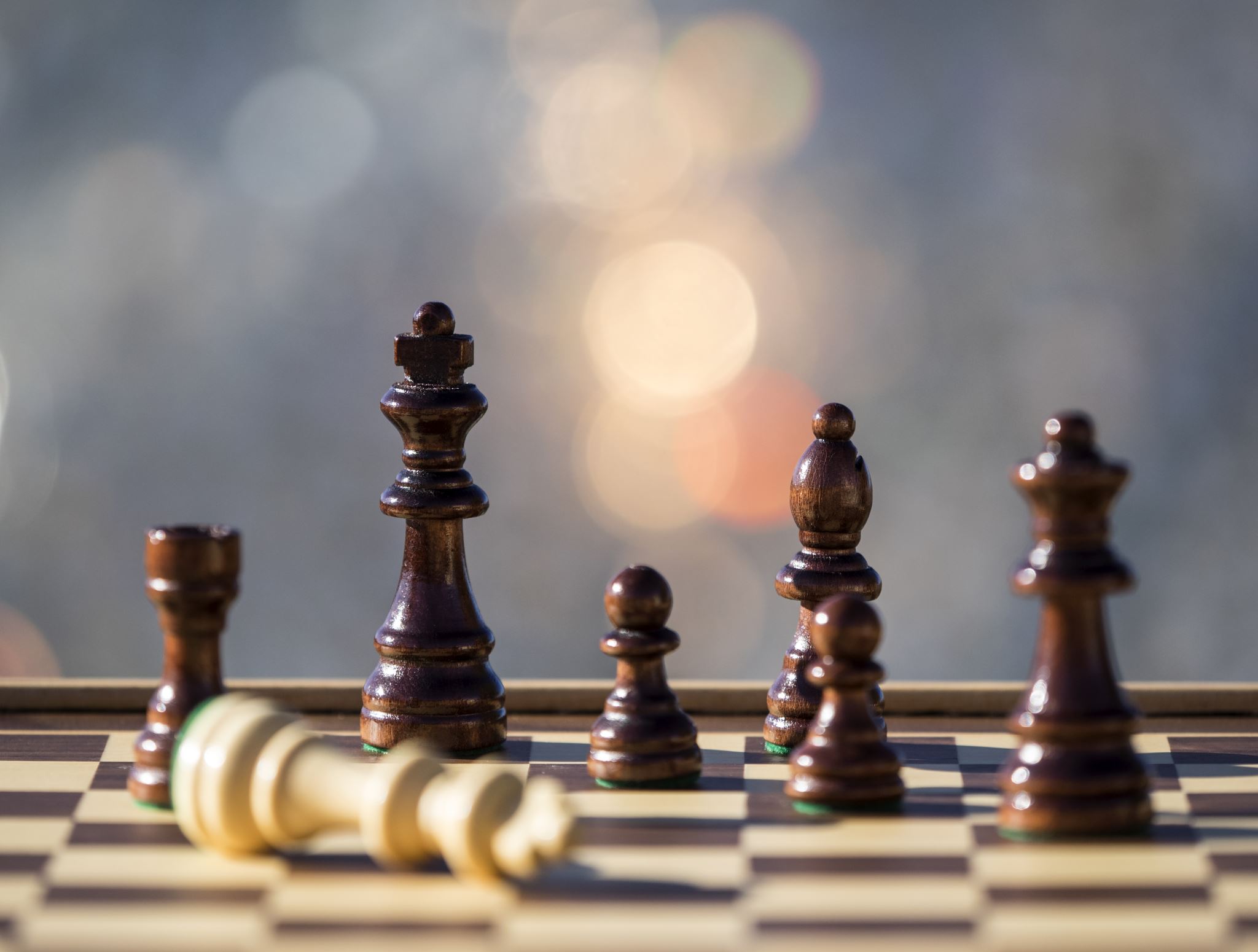 Ludobójstwo – jak do tego doszło.
Do ludobójstwa w Rwandzie przyczyniło się zestrzelenie samolotu. Wówczas na jego pokładzie znajdowali się:
 Prezydent Rwandy 
 Prezydent Burundi
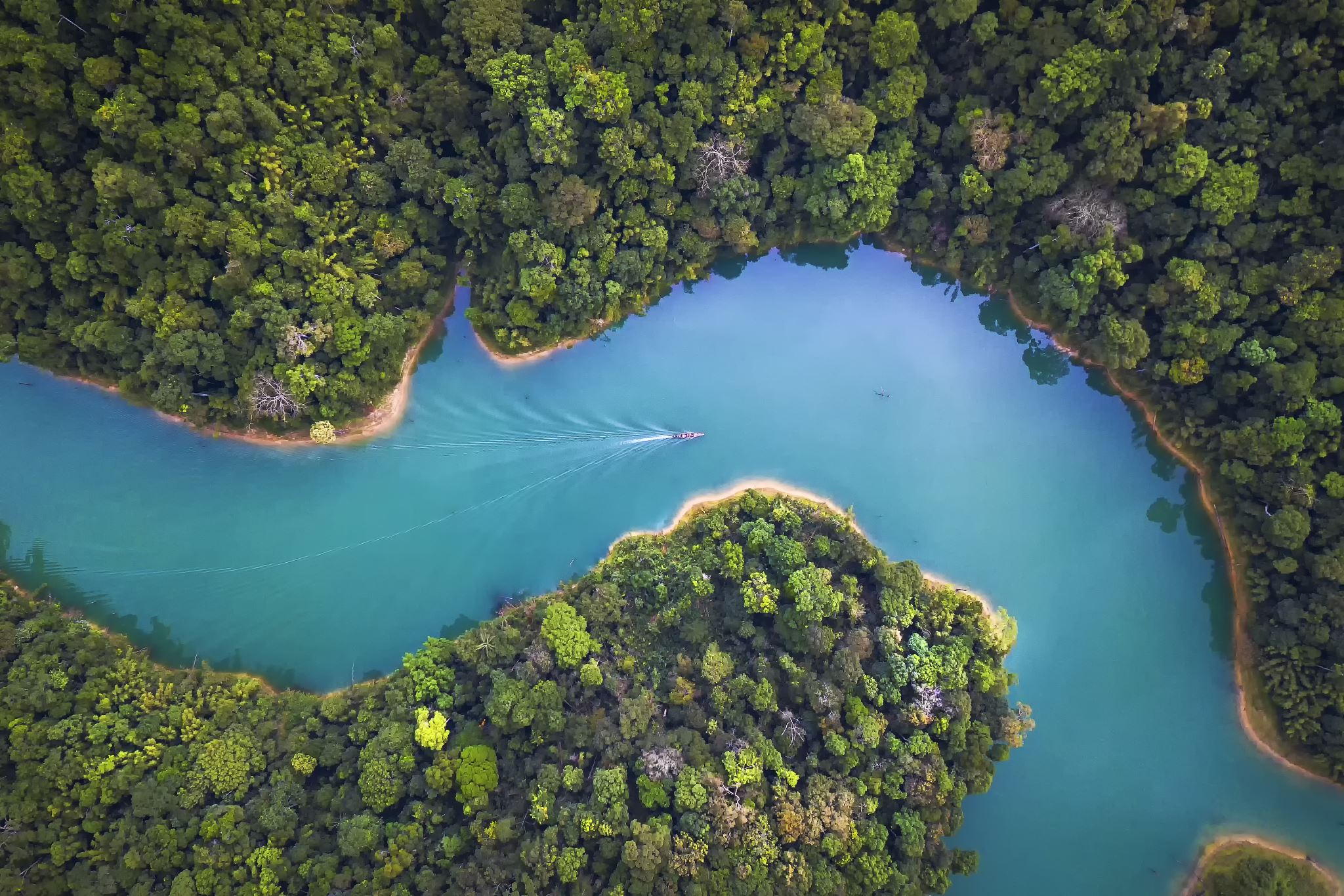 Co zobaczyć w Rwandzie
Kigali (stolica kraju)
 Muzeum Ludobójstwa
 Park Akagera
  Park Nyungwe
 Jezioro Kivu
 Park wulkanów
 Siedzibę któla
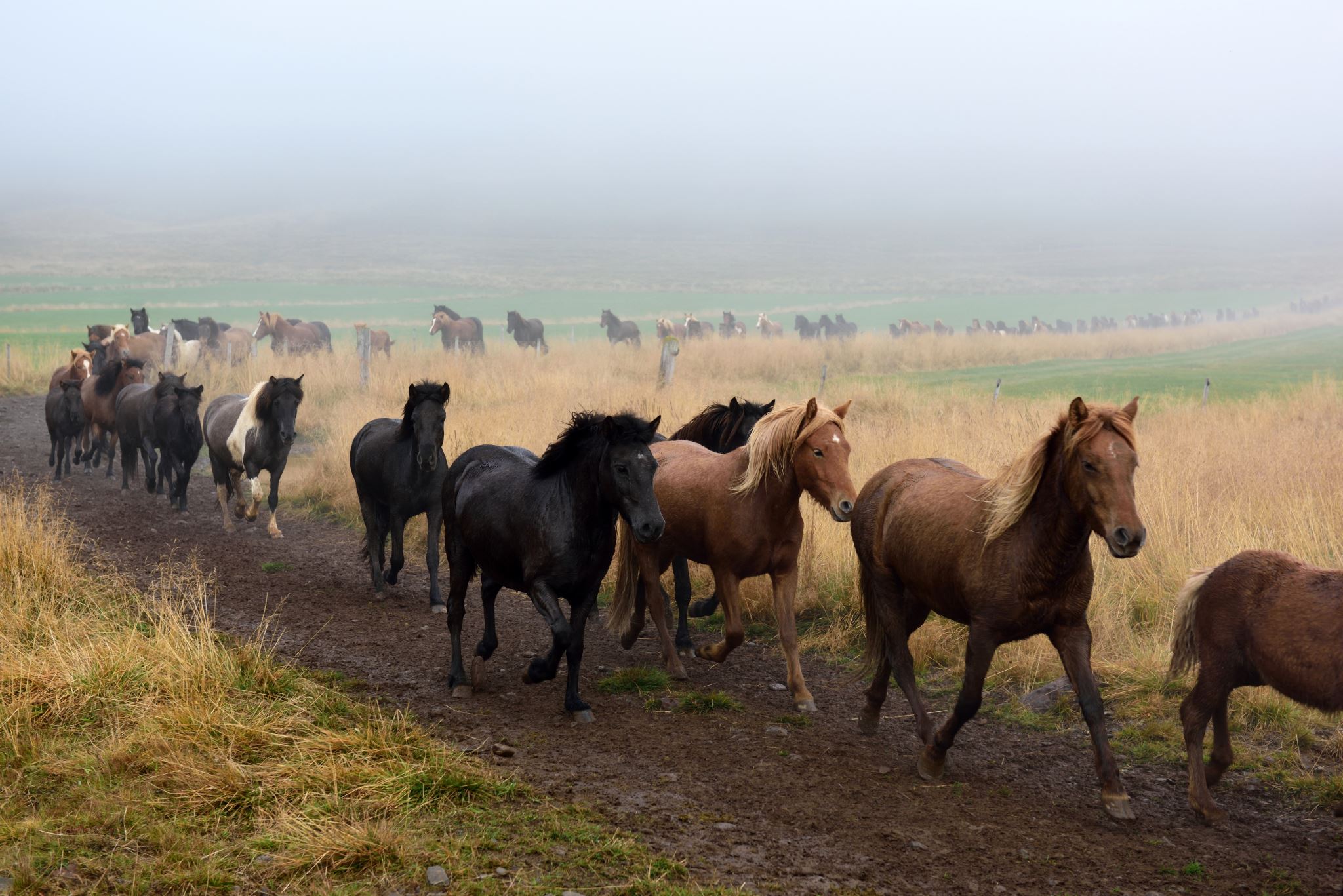 Ludobójstwo – atak plemienia
Ludobójstwo trwało od kwietnia do lipca 1994 roku. Plemię Tutsi zostało wówczas zaatakowane przez ludność plemienia Hutu. Szacuje się, że w wyniku tego zdarzenia życie straciło od 800 000 do 1071 000 osób.
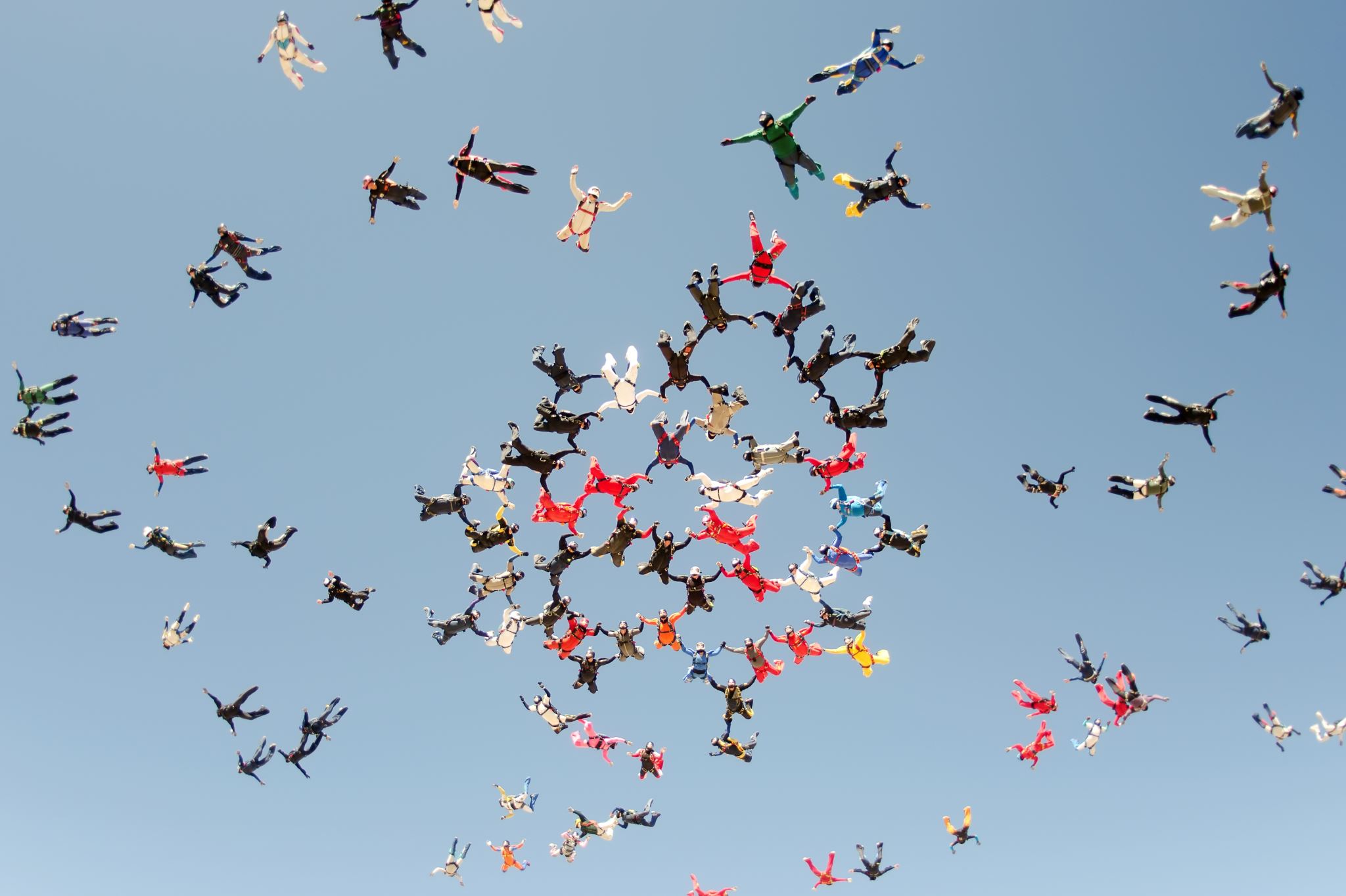 Bezpieczeństwo w Rwandzie.
Poziom przestępczości jest stosunkowo niski. Należy jednak uważać na kieszonkowców. Zaleca się zachowanie szczególnej ostrożności przy granicy z Burundi.
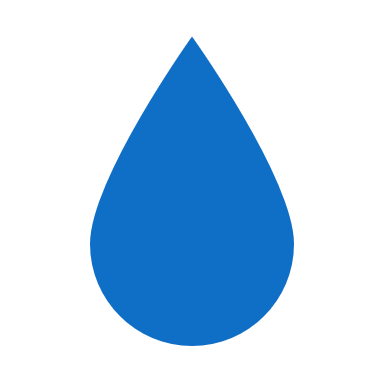 Dziękuję za uwagę.